Sütçü İneklerde Suni Tohumlama Başarısını Artırıcı Stratejiler
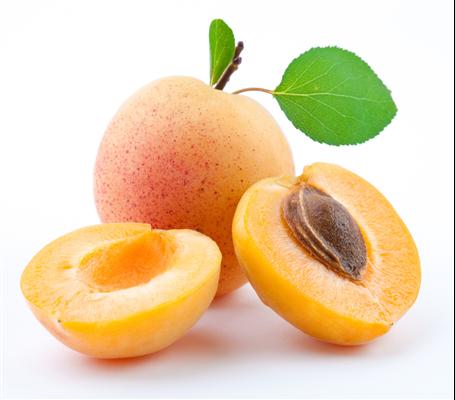 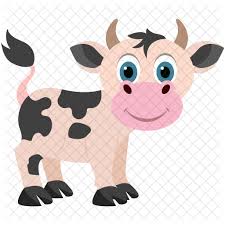 “T Kuralı”
Prof.Dr.Yavuz ÖZTÜRKLER
www.yavuzozturkler.net
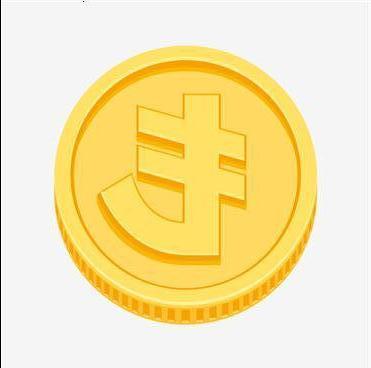 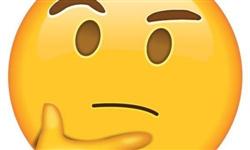 “T ‘ler”
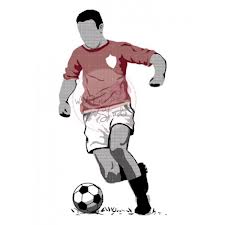 T1- TAAHHÜT (100  Günlük)
T2-  TAKVİM (Her ineğin kayıtları ve önemli tarihleri ..9
T3-  TARAMA ( GOM, Rektal palpasyon)
T4-  TAHLİL-TABLO (Sperma,çara ve Rektal bulgular)
T5-  TEŞHİS??? (Rektal palp,ultrason ve hormon analizi)
T6-  TEDAVİ (Astrom,Hormon,Vitamin-Mineral) 
T7-  TAM İSABET TOHUMLAMA (TAI)-Sinkronizasyon
T8-  TAKİP (Her ineğin üreme geçmişi)
T9-  TEKNİK (Rekto-Vajinal) 
T10-TEKNİSYEN (Hataları minize etmek)
T11-TEMİZLİK ( Suni Toh uygulamasında ve 		Öz.Buzağılama locası 
BU   “T”’leri çoğaltabilirsiniz ,ama şimdilik bu 11 oyuncu sahada ise maçı kazanmak kolay”
İnekle TAAHHÜT (100 Gün)
İnekle yapılan bir sözleşmedir
Yılda bir yavru için mutlaka yerine getirilmelidir.Aksi takdirde :365 günlük bir buzağılama indeksini aşan ineklerin günlük zararı 3 sterlin
VKS’yi stabil ve uygun düzeyde tutar 
Doğum –gebe kalma aralığını optimum tutar
Doğuma 30 gün kala başlayan ve doğum sonrası devam eden 70 günlük dönem 17+83 ‘de olur. 
Buzağılama –tekrar gebe kalma aralığı :83 gün olmalı
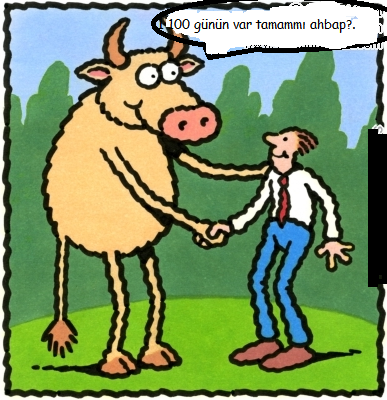 100 günlük taahhütün faydaları
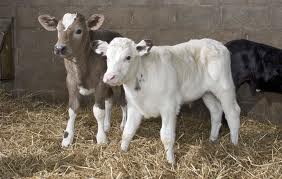 1. Canlı bir buzağının doğumu (Yılda bir )
2. Geçiş periyodunda sağlıklı bir inek
3. Süt üretiminin pik yapması
4. Vücut kondüsyonun kaybının kontrolü
5. İlk çiftleşmede yüksek dölverimi 
Ve karlı bir işletme
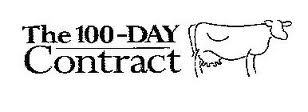 İneğin geçiş dönemleri:Kritik
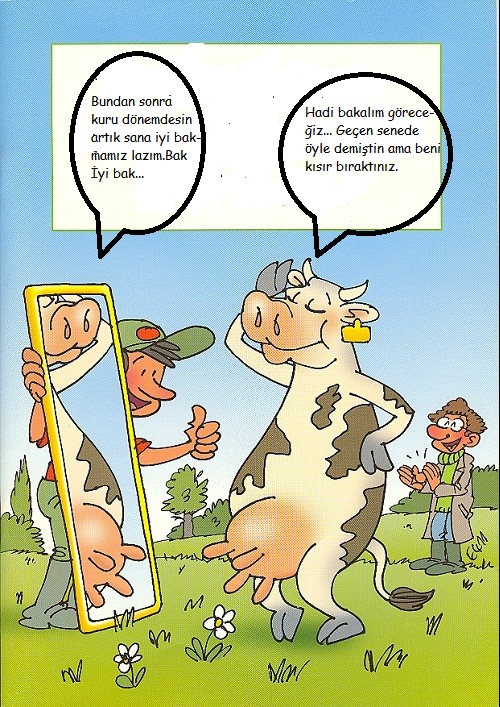 Gebelik
Laktasyon’dan kuru döneme geçiş
Gebe olmadığı zamana geçiş
Kuru döneme geçiş
Doğumdan 3 hafta öncesi
Doğumdan 3 hafta sonrası
Bu dönemlerde inekler çok büyük yük altında
Geçiş dönemlerinde beslenmeye dikkat edilmezse
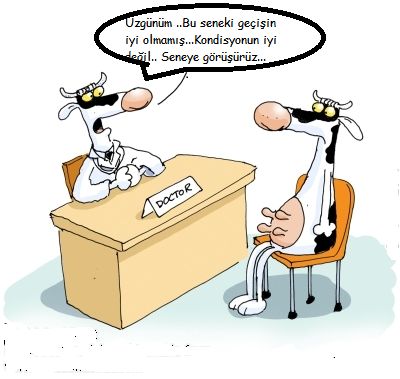 Süt humması
Karaciğer yağlanması
Ketozis
Ret.sec
Yetersiz bağışıklık sistemi vs…
Abomasum deplasmanı
Mastitis
Ovaryum bozuklukları vs.
Kuru dönem en önemlisi
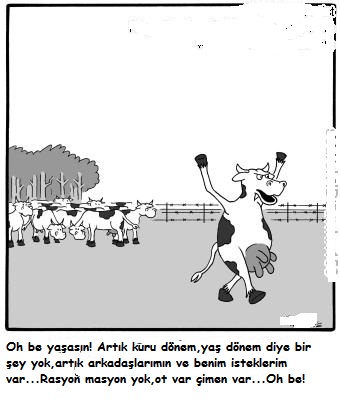 İnek laktasyona ve gebeliğe hazırlanır
Yeni Konsept: Dinlenme fazı:Enerji,kalsiyum metabolizması düzenlenir,rumen yeni döneme adapte edilir.
Ve bağışıklık güçlendirilir
Doğum başlıbaşına risk hazırlar
Östrojen aniden artar:İştah azalır,vücut ağırlığı azalır
Progesteron azalır
PGF artar
Prolaktin bir gün önce aniden artar
Oysa doğum sonrası ineğin enerjiye,buzağının süte ihtiyacı var.
Anahtar:Başarılı beslenme sistemi
Geçiş dönemi ineğinin rasyonu ve beslenme sistemi en önemli anahtar
Gebeliğin 60.gününde rumen kapasitesi %20 azalır,doğumdan sonra 8 gün içinde tekrar artar
Uyumu sağlamak için iyi bir beslenme stratejisi gerekli 
Rumenin absorbisyon kapasitesi geçiş dönemlerinde değişir.Kuru dönemin ilk 7 haftasında rumen papillasındaki fizyolojik değişim uçucu yağ asitlerinin emilme kapasitesinde %50 kayıp demektir. Postpartumda papilla uzunluğu ve yüzeyi artar,emme kapasitesi de artar.Eğer rumendeki değişimlere göre beslenme olmazsa ,asidosiz,alkolozis ve ketosiz vb.durumlara hazır olun!
İştahsız inek
Gebeliğin son dönemi ve laktasyon başlangıcında ine iştahsızdır. Bu durum süt üretimi ve sürdürebilirliği için gerekli enerjiyi sınırlar,adipos dokudan yıkımlanan yağ asitleri enerji ikmali için kulanılınca ,karaciğer yağlanması oluşur.
Mineral balansı
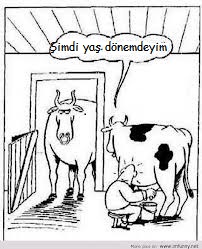 Özellikle kalsiyuma dikkat!
Ve Fosfor ve Mağnezyum
Co,Cu ,Mn ve Zn  de önemli
Kuru inek beslenmesi
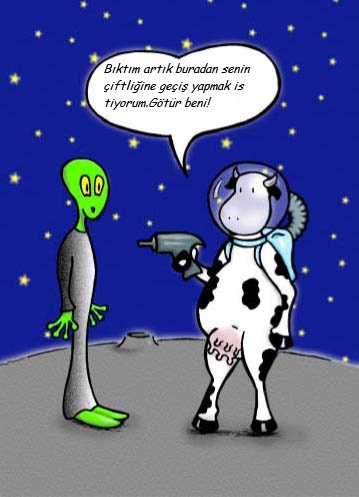 Vitamin E ve Selenyum: Ret.Sec’i oldukça azaltır (gebeliğin 40.gününde yapılan)
A,D vitaminleri önemli
Hormonal Değişiklikler
GEÇİŞ DÖNEMİ BESLENME ÜZERİNE BAZI ÖNEMLİ BİLGİLER-Bu slayttan sonra  geçiş periyodu ve beslenme ile ilgili bilgiler “Prof.Dr. Behiç ÇOŞKUN”’dan alıntı yapılmıştır
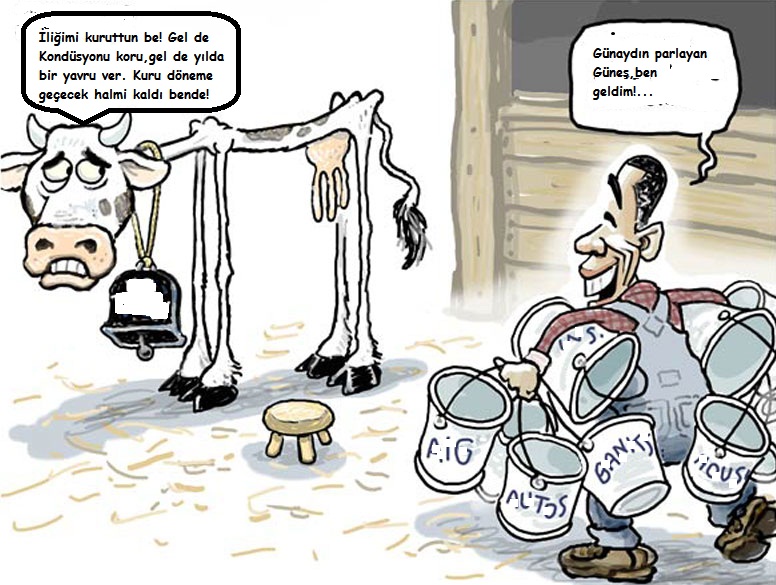 Geçiş Dönemi Nedir?
Tekrar gebe kalma
100 önemli gün
-20
-10
10
20
30
40
50
60
70
-30
Gün
Doğum
Laktasyonda pik verime ulaşma
Geçiş Dönemi Nedir?
Doğum sonrası normalleşme
Süt veriminde çok hızlı bir artış
Negatif enerji dengesi
İlk kızgınlık
Geçiş Dönemi
Stress
Kondüsyon skorunda azalma
-1
-3
-2
1
2
3
4
Hafta
Bağışıklığın baskılanması
Doğum
Yem tüketiminde ciddi azalmalar
Hormonal Değişiklikler
Fötüste hızlı gelişim
Laktasyona hazırlık, memenin gelişimi
Doğum
Süt verimi
Yem tüketimi
Canlı ağırlık
Kuru
Dönem
Laktasyon 
Başlangıcı
Pik Dönemi
Laktasyonun Son Dönemi
Kuruya 
Çıkarma
18.Hafta
8.Hafta
Doğum
Geçiş Dönemi
Geçiş döneminde hayvanda fizyolojik, hormonsal, metabolik çok önemli değişimler olmakla birlikte en önemli değişim yem tüketimindeki azalmadır. 
Yem tüketimindeki azalma ne kadar önlenebilirse geçiş dönemi ile ilgili sorunlar o derece azalacaktır.
ABD’de 8000 süt ineği üzerinde yapılan çalışmada çeşitli hastalıkların görülme sıklığı ve zamanı
*: Doğumu takip eden gün, ortalama
Hastalıkların etkileşimiKaba Yem / Yoğun Yem Oranı
Kaba Yem
Yoğun Yem
Ketozise karşı önlem olarak yoğun yemin dikkatsizce artırılması sonucu
Kaba Yem
Asidoz
Yoğun Yem
Bu nedenlerle olaylar ayrı ayrı değil bir bütün olarak ele alınmalıdır
Geçiş döneminde en önemli besleme stratejisi
Doğum öncesi yem 
tüketimindeki azalmanın 
en aza indirilmesi
2.5
2.0
1.5
1.0
Doğum
Prof.Dr. Behiç ÇOŞKUN
4.5
4.0
3.5
3.0
2.5
2.0
1.5
1.0
Doğum
Geçiş döneminde en önemli besleme stratejisi
2. Doğum 
    sonrası 
    yem 
    tüketiminin hızla 
    artırılması
Prof.Dr. Behiç ÇOŞKUN
Kondüsyon Skoru
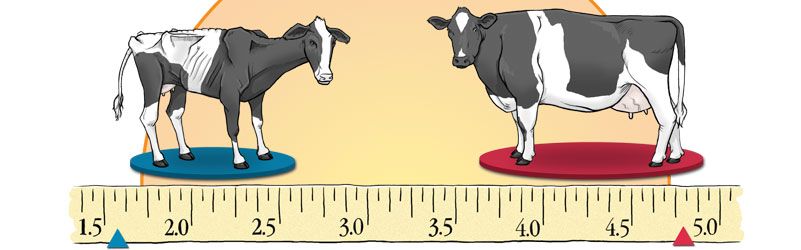 Vücut Kondüsyon Skoru 5 yada 9 sınıflamayı içerir.
Ülkemzde çoğunlukla 5 skor üzerinde durulmaktadır.

	1. Çok Zayıf
	2. Zayıf
	3. Orta
	4. Hafif Yağlı
	5. Tam Yağlanmış
Prof.Dr. Behiç ÇOŞKUN
Süt sığırlarında kondüsyon skoru aralıkları
5
4
Kondüsyon skoru
3
2
Kuruya 
Çıkarma
Doğum
Lak.
Pik
Gebelik
Doğum
Geçiş Rasyonları ile ilgili bazı bilgiler
Geçiş dönemi rasyonları erken kuru dönem  rasyonlarından daha yoğun besin maddeleri içerir. Böylece hem artan besin maddeleri ihtiyacı karşılanır hem de yem tüketiminde oluşan  azalma telafi edilmeye çalışılır. Ancak bu değişimi aniden yapmak çok risklidir. Tedrici bir geçiş uygulanır.
Süt Üre Azotu nasıl değerlendirilir
Süt üre azotu düzeyi ortalaması
		 12-18 mg/dl 
Süt üre azotu düzeyi ferdi olarak 
		  8-25 mg/dl arasında olabilir.
Değerlendirme yapmak için o sürü ya da ineğin normal değerleri hakkında bilgi sahibi olunması gerekmektedir.
Süt üre azotu (MUN) normal değerlerin üstünde ise
Rasyonun ham protein miktarı 
   fazladır.
Rasyonda NFC1=LOK2 miktarı 
   çok düşüktür
Rumende çözünebilen ya da
   yıkımlanabilen protein / LOK  
   oranları uygun değildir. 
Döl veriminde (kızgınlığın  
   tespiti ve gebe kalma oranı) problemler
					NFC: Non Fibre Carbohydrate
					LOK: Lif Olmayan Karbonhidrat
					LOK= OM-HP-HY-HK-NDF
18 mg/dl
Süt üre azotu (MUN) normal değerlerin altında ise
Rasyonun ham protein miktarı yetersizdir.
Rumende yıkımlanabilen NFC=LOK oranı çok yüksektir. 
Rasyonda RDP/RUP oranı uygun değildir.
Yem tüketimi yetersizdir
Rumen pHsı düşüktür. Asidoz riski
12 mg/dl
Prof.Dr. Behiç ÇOŞKUN
Senk.+Hormon+Astrom tedavisi komb.versiyonları:
Sinkronizasyona bağlı kombinasyonlar
Doğal kızgınlıkta astrom
Repeat breeder ineklerde östrus sinkronizasyonu+Gentamicin+HCG
11 gün ara ile PGF+72.saatte 1500 i.v.HCG,72-96.saatlerde ST ,96.saatten 30 dk sonra 250 mg gentamicin sulphate /50 cc SF %0.9
Buzağılama oranı: %39
Kontrol grubunda:%15
Kaynak: Yavuz ÖZTÜRKLER ve ark.,2001.
Postpartum dölverimi kontrolü için:Yeni sinkronizasyon yöntemleri
Controlled internal drug release device (CIDR)
CIDR yaklaşık 15 cm uzunluğunda Y biçiminde naylon aygıttır ve progesteron içeren silikonla kaplanmıştır
Sabit zamanlı suni tohumlama yapılacaksa CIDR’ın çekilmesinden 48-52 saat sonra yapılmalıdır
TARAMA
Güç doğum yapan inekleri kontrol etKızgınlıkları takib ve kontro etDüzensiz kızgınlık gösteren inkleri tedavi etGüç Doğum Yapan İneklerin Kontrolünü yapBu tür ineklerin muayenesinde;İkiz yapanlarDoğumda yardım yaşayanlarDiğer durumları yaşayan inekler
Çarayı incele ,bulanık mı,berrak mı, içinde pirinç tanesi şeklinde partiküller var mı?
CIDR uygulaması
Teşhis
Doğru teşhis çok önemli
Rektal palpasyon,ultrason ve Hormonal analizler teşhiste kullanılmalı
Teşhis tedavinin de belirleyicisidir
Tedavi
Endometritis (Subklinik???) 
Ovaryum kistleri
İnaktiv ovaryum
Atılmamış pleasantalı inekleri tedavi etMetritisli inekleri tedavi et
Atılmamış Plesantalı ineklerin Tedavisi:
7 gün süreyle bırakTravma yapmadan elle kaldırmaHasta inekler antibiyotik gerekebilirBuzağılamada Oksitosin ( 36 saat süreyle her 4 saatte bir)Metritisli ineklerin Tedavisi
Prostaglandinle tedavi (Estrumate, Prosolvin, Lutalyse)İntrauterin antibiyotikler (Metrijet, pessaries)Oestradiol
Suni tohumlama ile birlikte tedavi seçenekleri
Suni Tohumlamaya Bağlı gebelik oranlarının artırılması ASTROM TedavisiSuni tohumlamadan 10-30 dk sonra intrauterin antibiyotik(Gentamycin,rifaksimin)Suni Tohumlamaya Bağlı gebelik oranlarının artırılmasıTohumlama anında veya 6 saat önce GnRH enjeksiyonu
Astrom tedavisinde
İ.U ilaç					NRR%
Rifaksimin:				% 75
Lugol: 					%71
Oksitetrasiklin				%44
Kontrol					%60
Kaynak: Yavuz Öztürkler ve ark.,2001
Değişik bir ovsynch uygulamada Gebelik parlak değildi.
I.14 gün arayla PGF (Presynch)+7 gün ara ile GnRH ve PGF,48 saat sonra tekrar GnRH ve  18 SA sonra ST ve ST’den 5 dk önce i.v carazalol
II.Grup kontrol+ ST’den 5 dk önce i.v.Serum Fiz.(Placebo) S.M.Pancarci ve Yavuz Öztürkler,2008
Grup 					Gebelik%
Grup 1					    34.2% 
Grup 2					   40.6%
Bir çalışma: ineklerde infertilite vakalarının tedavisi amacıyla uygulanan PGF2a ve gentamisin veya kombinasyonun PRID(progesteron salıcı vagina-ii aygıt) rejimindeki etkinliği
Grup    			 	  Östrus %    NRR%
PRID 12 gün + ST                        75.0       37.5
PRID + PGF2a 10. gün + Ais       90           30
PRID + ST + gentamicin              72           28
PRID + PGF2a + ST + genta.      100          60
Kaynak:Yavuz Öztürkler ve Ö.Uçar, 2006,Tr.J.Vet.Anim.Sci
Co-synch Protokolü
48-72 saat
GnRH+ST
PGF2α
GnRH
2 gün
7 gün
Ovsynch Protokolü
GnRH
(100µg)
PGF2α
ST/Tabi T
GnRH
(100 µg)
48 saat
8-20 saat
7 gün
KL regresyonu 
Gün 7
Ovulasyon yada
Yeni follikül dalgası
Gün 0
Gün 9
Gün 10
TAKVİM
İneğin doğum,tekrar boğaya gelme,gebe kalma ve  östrus takvimi önemli
Kayıt önemli 
Geçmiş hikayesi önemli
Tarama
Doğumdan itibaren özellikle Postpartum dönemde GOM ve bulgular
Uterusun kıvamı ,büyüklüğü ,içeriği
Serviksin,vajinanın durumu  durum
Genel tablo
Tam isabet tohumlama (TAI)
TAI-Timed Artificial Insemination (Zamanlı Suni Tohumlama)
Çeşitli sinkronizasyon yöntemleri
Prostaglandinlerle
Progestagenlerle ( PRID,CIDR vs…)
Progetagen +PGF kombinasyonları
Ovsynch,co-synch …
Takip
İnekler ne zaman kızgınlık gösterecek?Buzağılamadan  sonraki günler Süt Progesteron aktivitesi bulunan inekler:20  .gün 50%30.gün  80%60.gün  96%
Ortalama kzıgınlık süresi 15 saat
Kızgınlıkların %65’i sabah saat 7 ve akşam 4 arası görülür
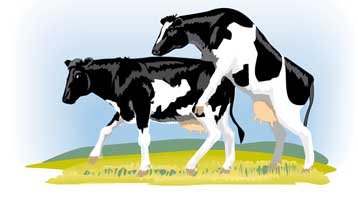 Teknik
Tekniğin eksiksiz ve doğru uygulanması gerekli
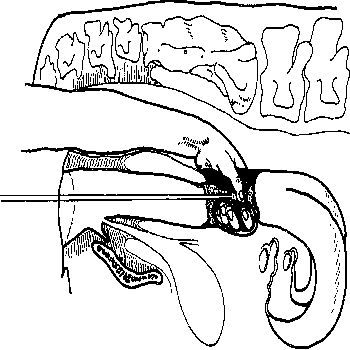 Teknisyen
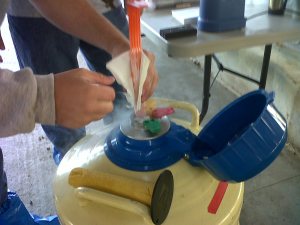 Teknisyene düşen görevler:
Doğru yere spermanın bırakılması
İneğe acı çektirilmemesi
Spermanın doğru eritilmesi ve korunması 
Çevre koşullarının iyi değerlendirilmesi
Follikülün kurcalanmması ve uterusa patogen taşınmaması çok önemli
Temizlik (Sanitasyon)
Doğumda buzağılama locasının temizliği ,ineğin temizliği ve doğum yaptırılırken uyulacak asepsi-antisepsi vs.. Çok önemli
Suni tohumlama yaparken kataterin temizliği ve uterusa dış partiküllerin taşınmaması çok öneli!!!
Gebelik oranlarını artırmak için:
Sürekli mücadele içinde olmak ve risk yönetmek gerekir.
T’ler uzayıp gider…
Ama genel kurallardan taviz verilmemeli
Yeni araştırmalardan-1
Progesteron takviyesi
  Erken luteal dönemden (suni tohumlama sonrası 3-5 gün)  ziyade gebeliğin tanınması (15-17.gün)  sırasında verilen progesteron desteği sonucu değiştirmez ama ikizliği de artırır.Gebelik :%40-35…
      Garcia-Ispierto,F. López-Gatius Theriogenology 90 (2017) 20–24
Yeni araştırmalardan-2
Somatik hücre sayısı yüksek ineklerde gebelik oranı düşüktür. Öncesinde böyle bir sorunu olan ineklerde 8 saat ara ile tekrar suni tohumlama yapılması önerilmektedir. 
I. Bijker, R. M. Christley, R. F. Smith, H. Dobson  April 18, 2015 | Veterinary Record
Yeni araştırmalardan-3
Progesteron destekli HCG, eCG ve GnRH kombinasyonları ile gebelik  artırılabilmektedir. Ancak  progeteron destekli uygulamalarda GnRH kombinasyonları ikiz gebeliklerin önüne geçmek için olumlu etki yapmaktadır. Öte yandan sıcaklık stresi gibi baskılar nedeniyle fertilite düşüklüğü yaşayan sürülerde melatonin takviyesi gebelik oranlarını artırma yönünde ümit vaat etmektedir. 
F. De Rensis, I. Garcia-Ispierto , F. López-Gatius.Theriogenology 84 (2015) 659–666
Yeni araştırmalardan-4
7gün Progesteron implant  ile sinkronize edilerek tohumlanan ve 7.gün 400 IU eCG yapılan  679 crossbred merada otlayan sütçü inekte yapılan bir çalışmada gebelik oranları artırılmıştır.(Oranlar: %30-39 arasında değişmekte…)
0.gün 2mg  EB+100 mg GnRH      7.gün eCG+0.5 mg PGF          8.5 gün EB+PGF        10.gün Tohumlama  
Alexandre B. Prata ve ark.(2017). Theriogenology 98 (2017) 36-40.
EN Yeni araştırmalardan başarılı bir çalışma-5…2018 YILI:
Early Induction of Luteolysis in Fixed-Time Artificial Insemination Protocols Increases Fertility in Beef Cows,J. B. Borges  ve ark. Reproduction, Fertility and Development 30(1) 145-145
0.gün 1 gr progesteron koy+ 7.gün sodium cloprostenol (500 μg IM),8.gün intravajinal progestoronu kaldır ve 0.5 mg oestradiol cypionate IM uygula!
Sonuç: 
%91.6 östrus
  % 60.2  Gebelik (suni tohumlama başına düşen gebelik)
Yüksek ovulatör follikül çapı
SONUÇ
Doğru Beslenme+ Hastalık Mücadelesi+
İyi Bakım + Donanımlı Hekim= İyi dölverimi
TEŞEKKÜR EDERİM…